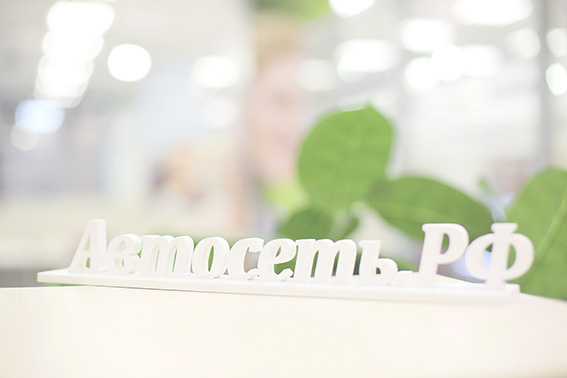 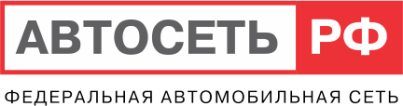 Давайте зарабатывать вместе: 
дилеры, банки, страховые
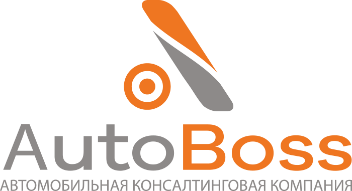 О себе
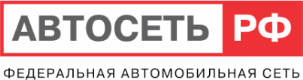 Динара Кураева
директор по развитию ГК АВТОСЕТЬ.РФ
@dinara_kuraeva, +7 (967) 779-68-86
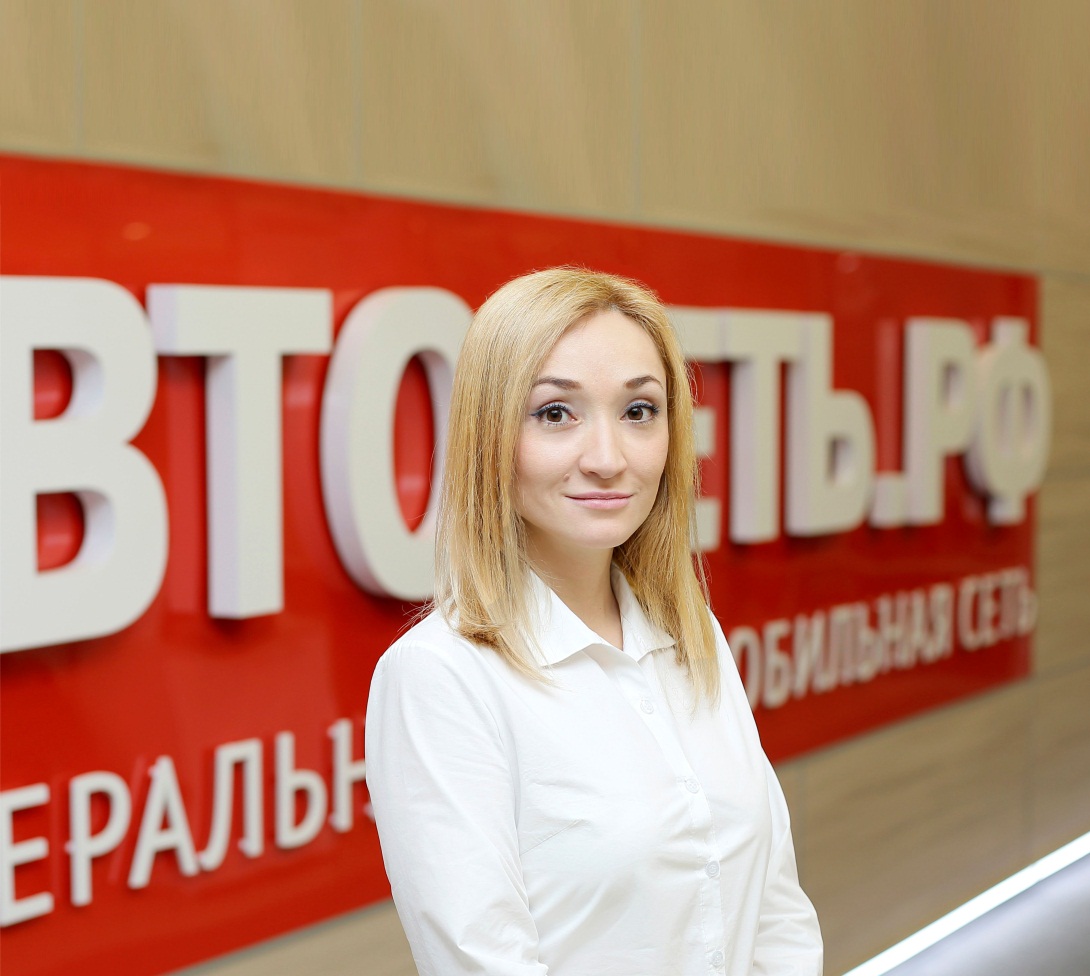 Образование:
В 2007 г. окончила ПГТИ по специальности «Социология»
 В 2010 г. окончила ПНИПУ по специальности «Экономика и управление на предприятии»
 
Опыт работы: 
2008 – 2009 гг. – «ВЕРРА-Моторс», от кассира до менеджера отдела кредитования и страхования в г. Пермь
2009 – 2015 гг. – «Сильвер-Моторс», руководитель отдела кредитования и страхования в г. Пермь
2015 – 2016 гг. – ГК Форвард-Авто, директор дилерского центра LADA. Открытие дилерского предприятия, выполнение плановых показателей, создание первыми системы Bay Back для LADA в г. Ижевск
2016 – 2017 гг. – ГК АВТОСЕТЬ.РФ, директор по продажам. Увеличение продаж автомобилей с пробегом в г. Казань 
2017 г. – по н. в. – ГК АВТОСЕТЬ.РФ, директор по развитию. Развитие территории компании в 7 регионах РФ. Создание своего контакт центра.
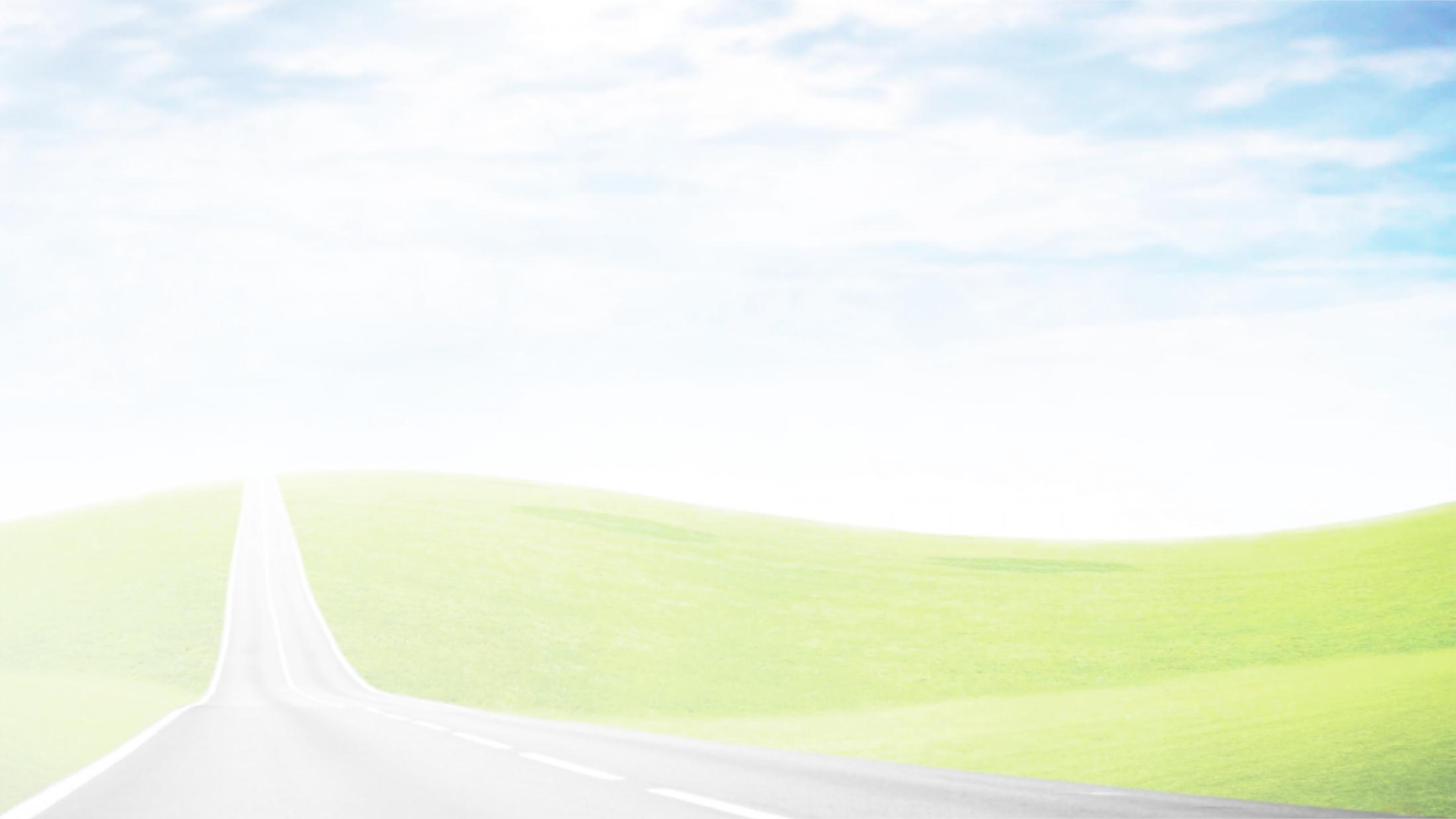 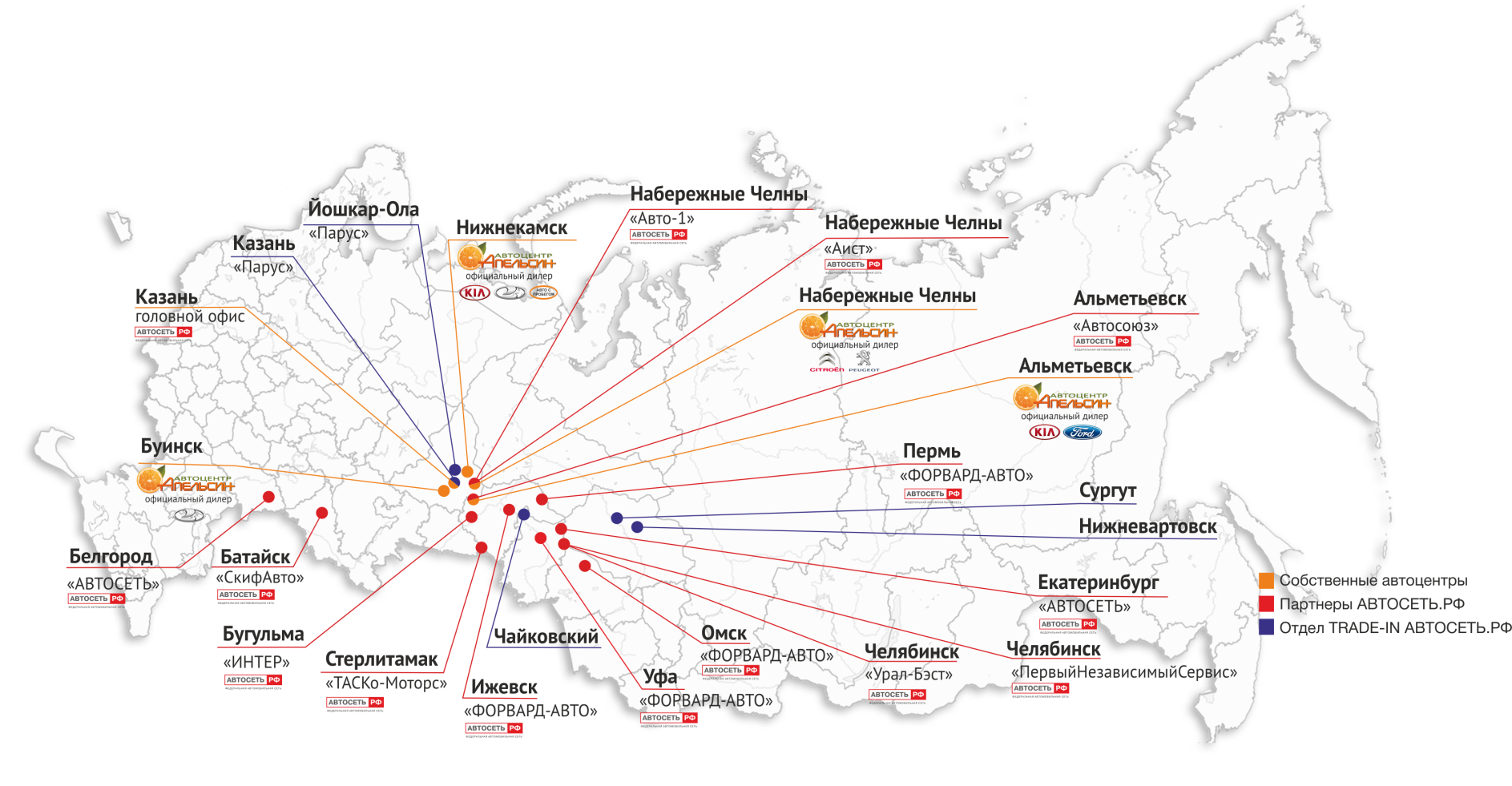 О компании
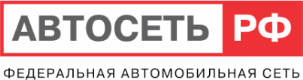 9 регионов присутствия в РФ, 22 ДЦ АВТОСЕТЬ.РФ, 15 партнеров франчайзи
За 2018 год продано 14 345 автомобилей с пробегом и 3 015 новых автомобилей
Доля кредитования  автомобилей с пробегом – 47%, новых автомобилей – 57% (LADA – 83%, KIA – 60% , Ford – 55%, Peugeot /Citroën – 30%)
Средняя стоимость автомобиля в кредит:  с пробегом  –  440 000 руб., нового автомобиля  –  659 870 руб.
Показатели  F&I АВТОСЕТЬ.РФ
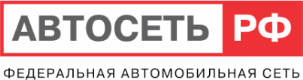 Эффективность  отдела F&I
* 10% клиентов, которым урезан лимит по кредиту
Показатели  F&I АВТОСЕТЬ.РФ
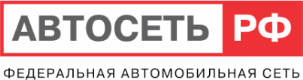 Средняя страховая премия
Показатели  F&I АВТОСЕТЬ.РФ
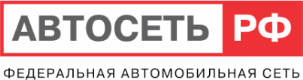 Доля проникновения продуктов
Договор купли-продажи автомобилей с пробегом – 96%
Показатели  F&I АВТОСЕТЬ.РФ
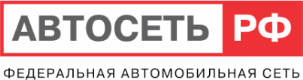 Сделка через салон – 85 000 руб. (средняя стоимость автомобиля – 580 000 руб.)
Показатели  F&I АВТОСЕТЬ.РФ
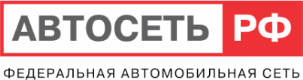 Рост F&I АВТОСЕТЬ.РФ к 2017 г.:
18,6% по кредитным сделкам
72% по маржинальному доходу


Средний чек по страхованию жизни – 
42 000 руб. → 89 000 руб.
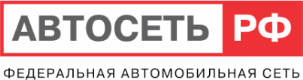 – Что мешает продавать кредиты и страховки выгодно?
– ТОЛЬКО МЫ САМИ!
?
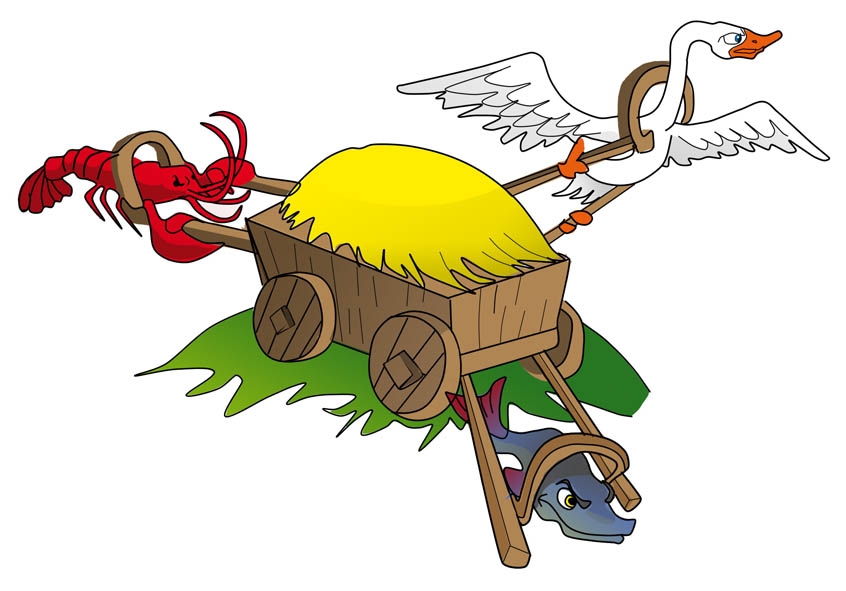 Отдел 
финансовых услуг
Отдел 
продаж
Собственник
Как продавать выгодно?
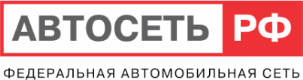 Устранить конфликт интересов:
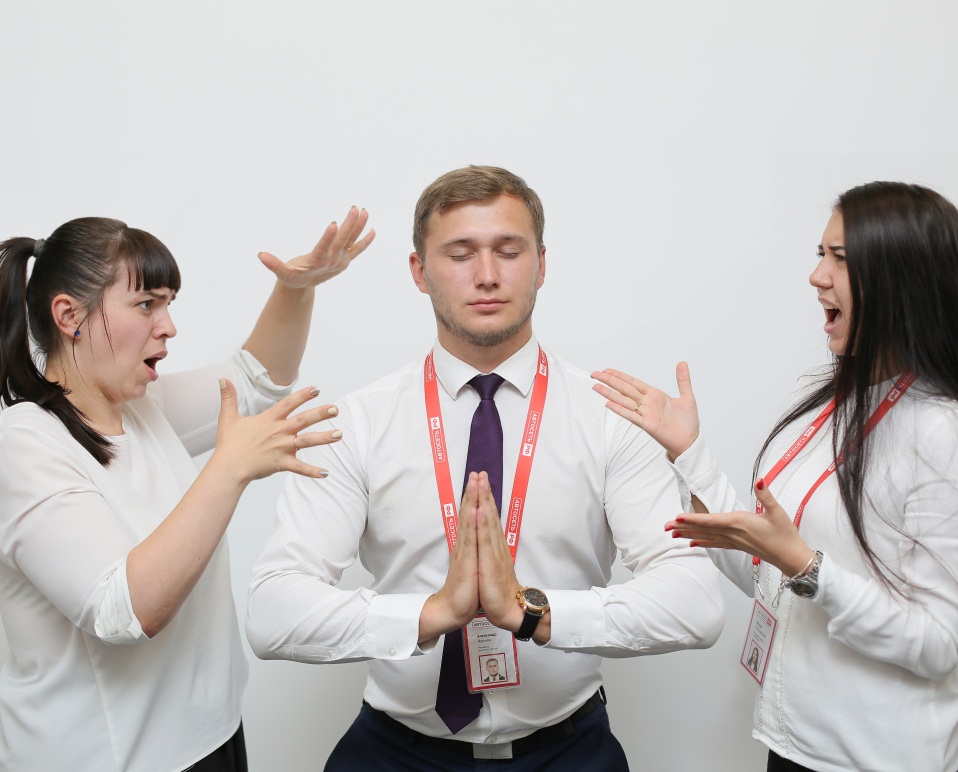 Одна цель – кумулятивная маржа

Зашить кумулятивную маржу в мотивацию отдела продаж

Расставить контрольные точки в отделе продаж и в отделе финансовых услуг
Мотивация отдела финансовых услуг
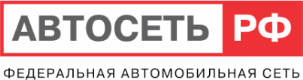 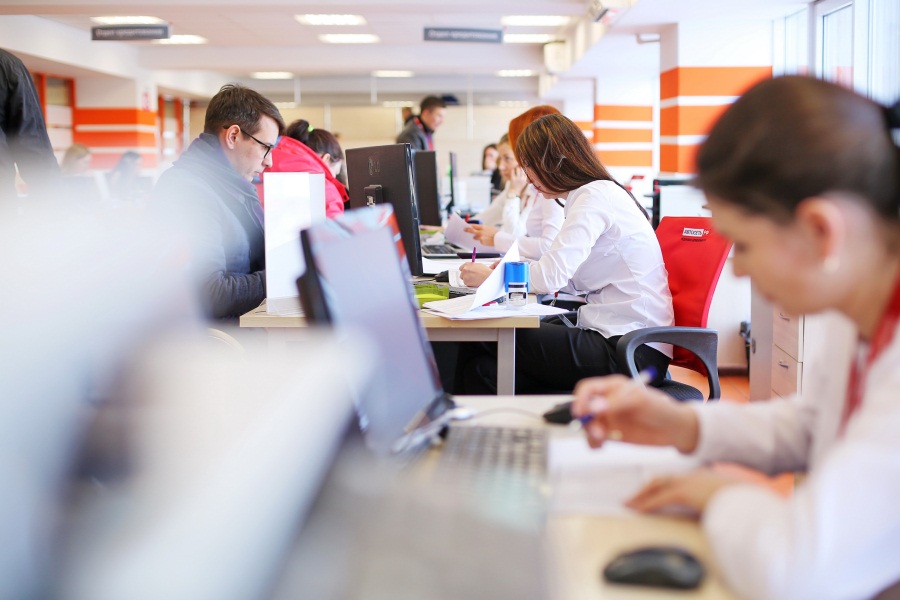 Дополнительные бонусы:
– за достижение цели по РАТ
– за достижение цели по страховой премии по КАСКО
– за достижение целей по сделкам через салон
– за достижение цели по продаже автомобилей в кредит
– за достижение цели по продаже Банк 1 N млн*
– за достижение цели по продаже Банк 2 N млн*
– за достижение цели по продаже Банк 3 N млн*
– за достижение цели по продаже Банк 4 N млн*
– за достижение цели по продаже полисов финансовой защиты
Мотивация отдела продаж авто с пробегом
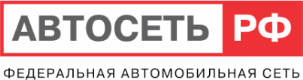 Дополнительные бонусы:
– Обед в кафе ДЦ на сумму 2500 руб. в месяц
– Премия за выполнения квартального плана до ________ руб.
– Премия за достижение целей Model Mix:
за достижение цели продажи автомобилей из красной зоны
за достижение цели по продаже автомобилей с пробегом
за достижение цели по комиссионным авто
– За достижение цели по продаже дополнительного оборудования и услуг по марже:
свыше выполнения 50% - _______ руб. 
свыше выполнения 75% - _______ руб. 
свыше выполнения 100% - _______ руб. бонус и включение выполненных показателей по марже в 
– За выполнения цели по TRADE-IN 
– За достижение цели по NPS
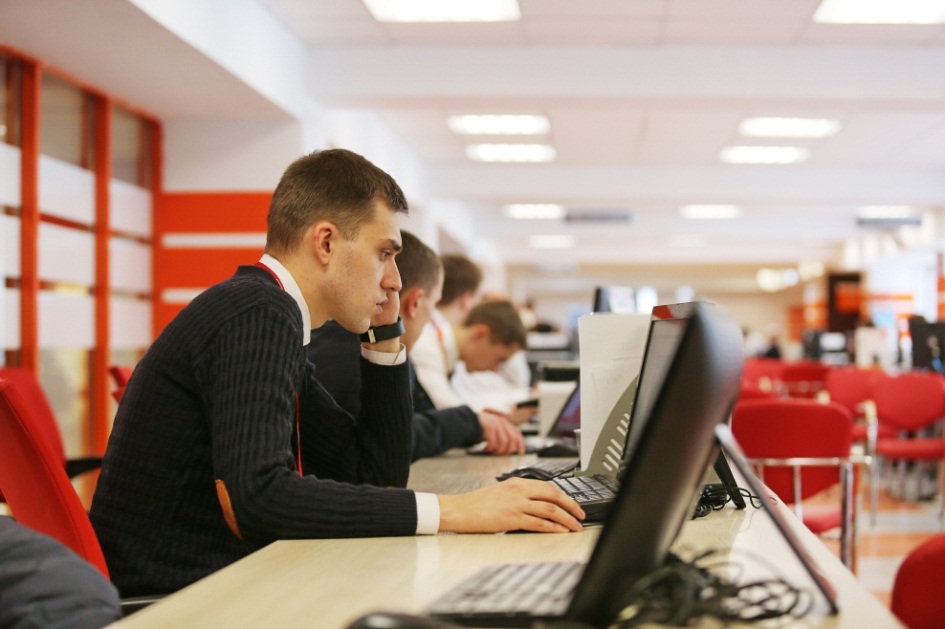 Мотивация отдела продаж новых авто
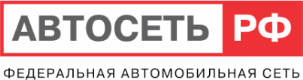 Дополнительные бонусы:
– Бесплатное предоставление демонстрационного автомобиля на выходные
– Годовой абонемент на посещение матчей ХК «Нефтехимик» в случае поддержания данного уровня на протяжении 180 дней
– Благодарственные обеды в кафе автоцентра (22 обеда)
– Оплачиваемый отпуск продолжительностью 10 дней (в любом месте), в случае поддержания уровня в течение не менее 9 месяцев в году
– Благодарственный ужин с супругой/супругом или подругой/другом ежемесячно в случае перехода на данный уровень или поддержания данного уровня
– Пять бесплатных моек своего личного автомобиля в случае перехода на данный уровень или поддержания данного уровня ежемесячно
– За достижение цели по продаже дополнительного оборудования
– За достижение цели по продаже новых автомобилей по системе Trade-In
– За достижение цели по NPS
– За достижение цели по кол-ву проданных авто
– За достижение цели по кумулятивной марже
– За достижение цели по модельному миксу
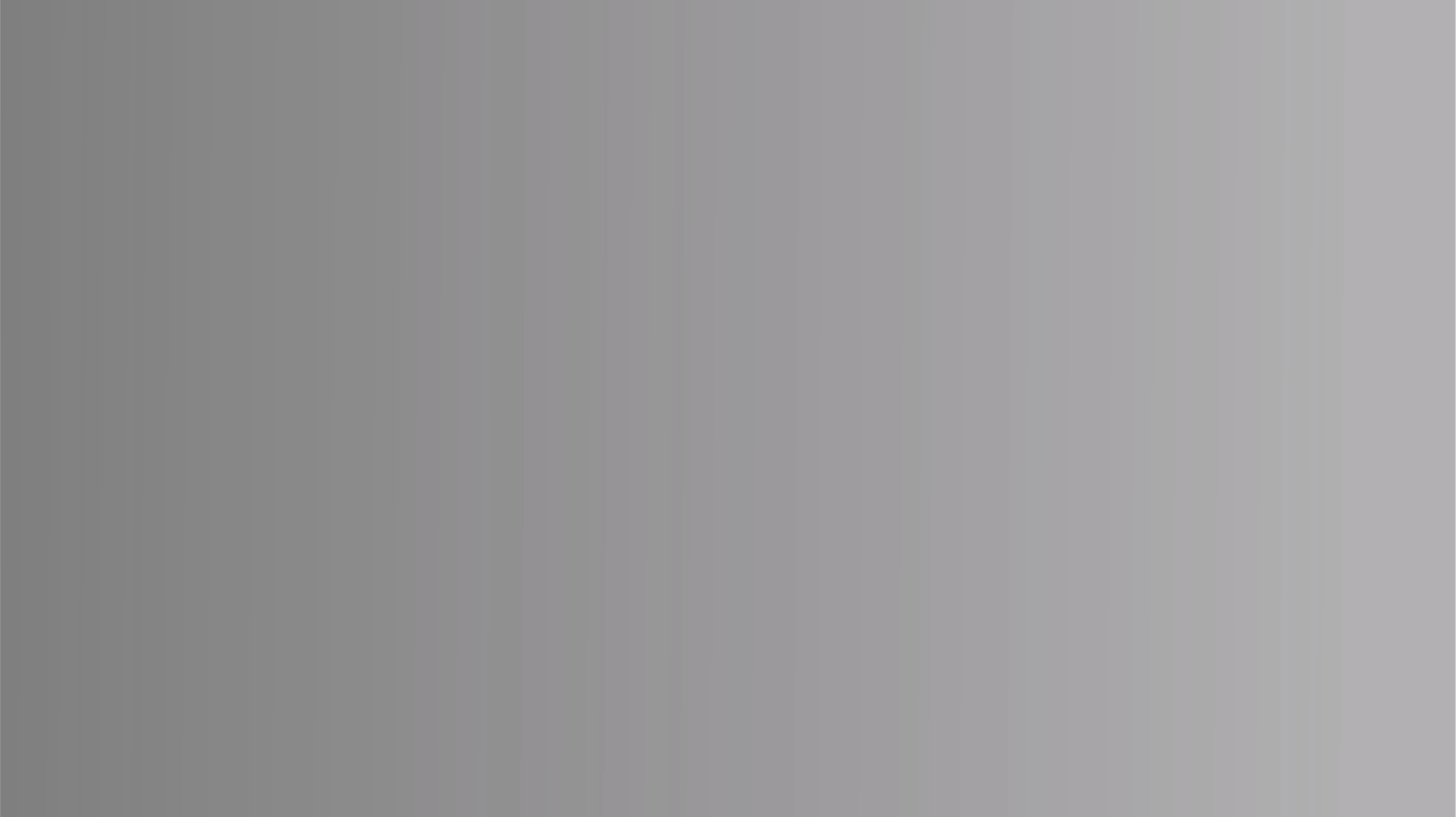 Контроль отдела финансовых услуг
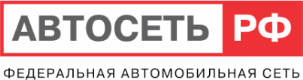 Ведем всех клиентов в WEB системе
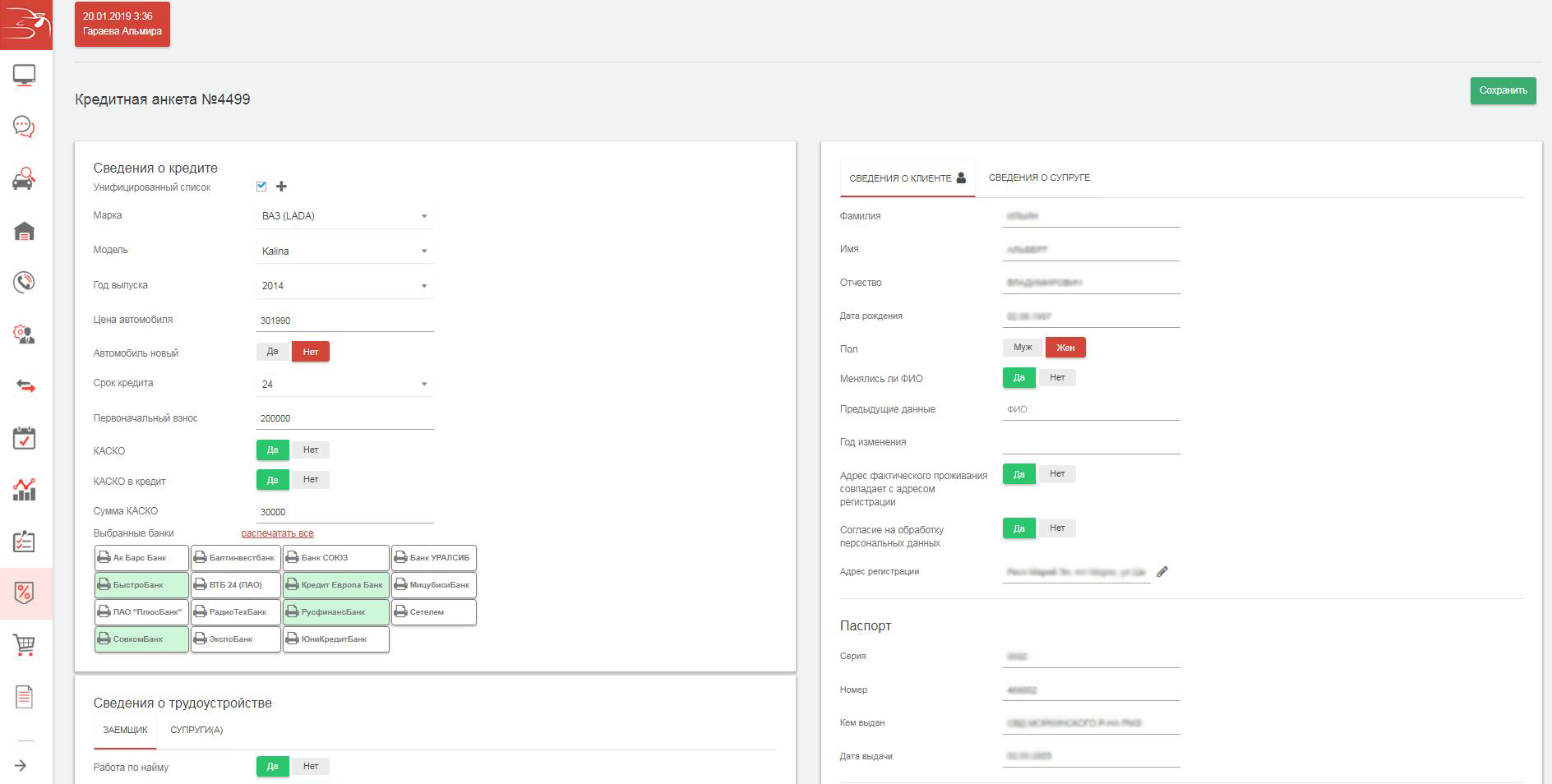 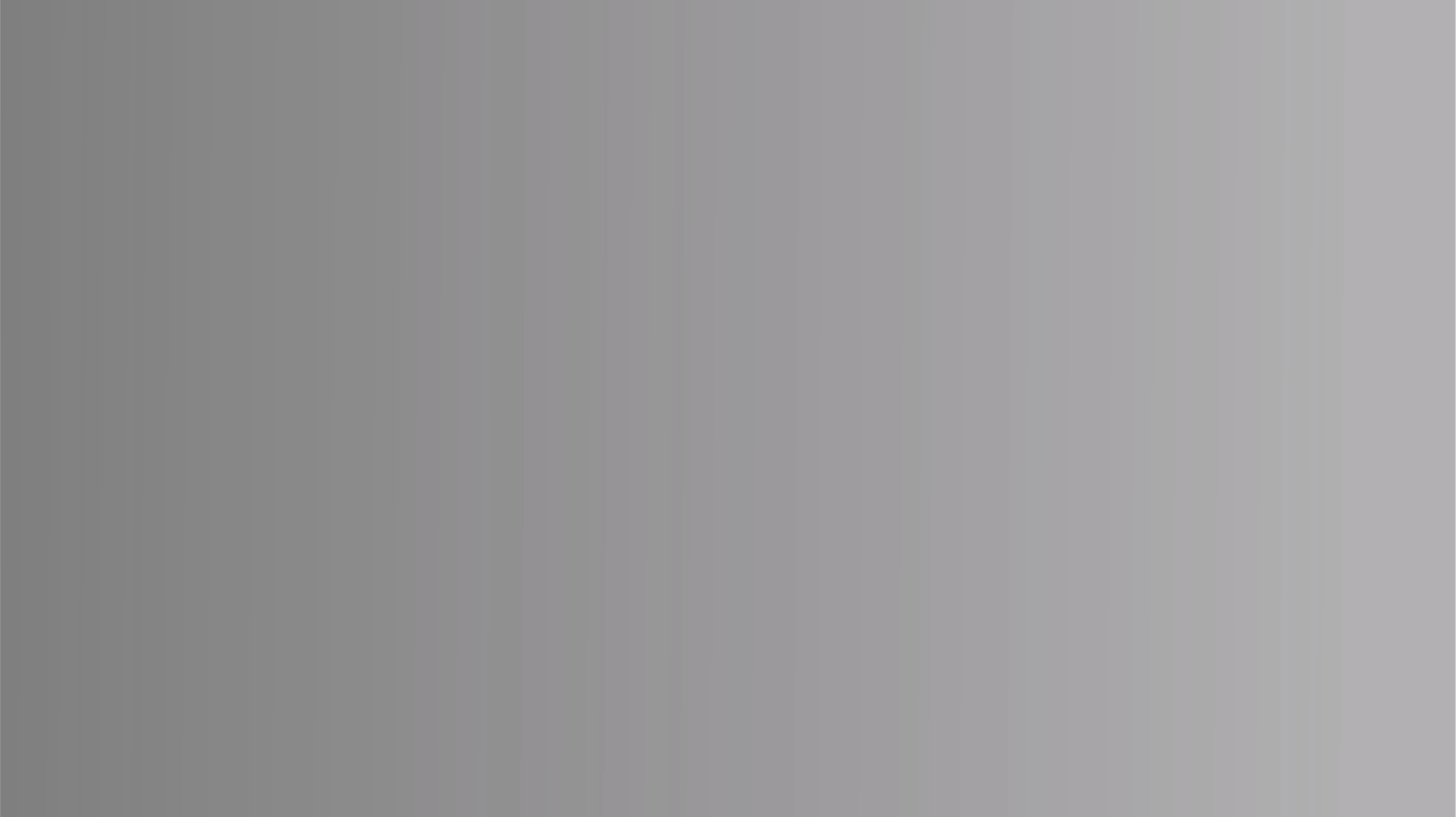 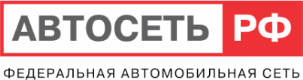 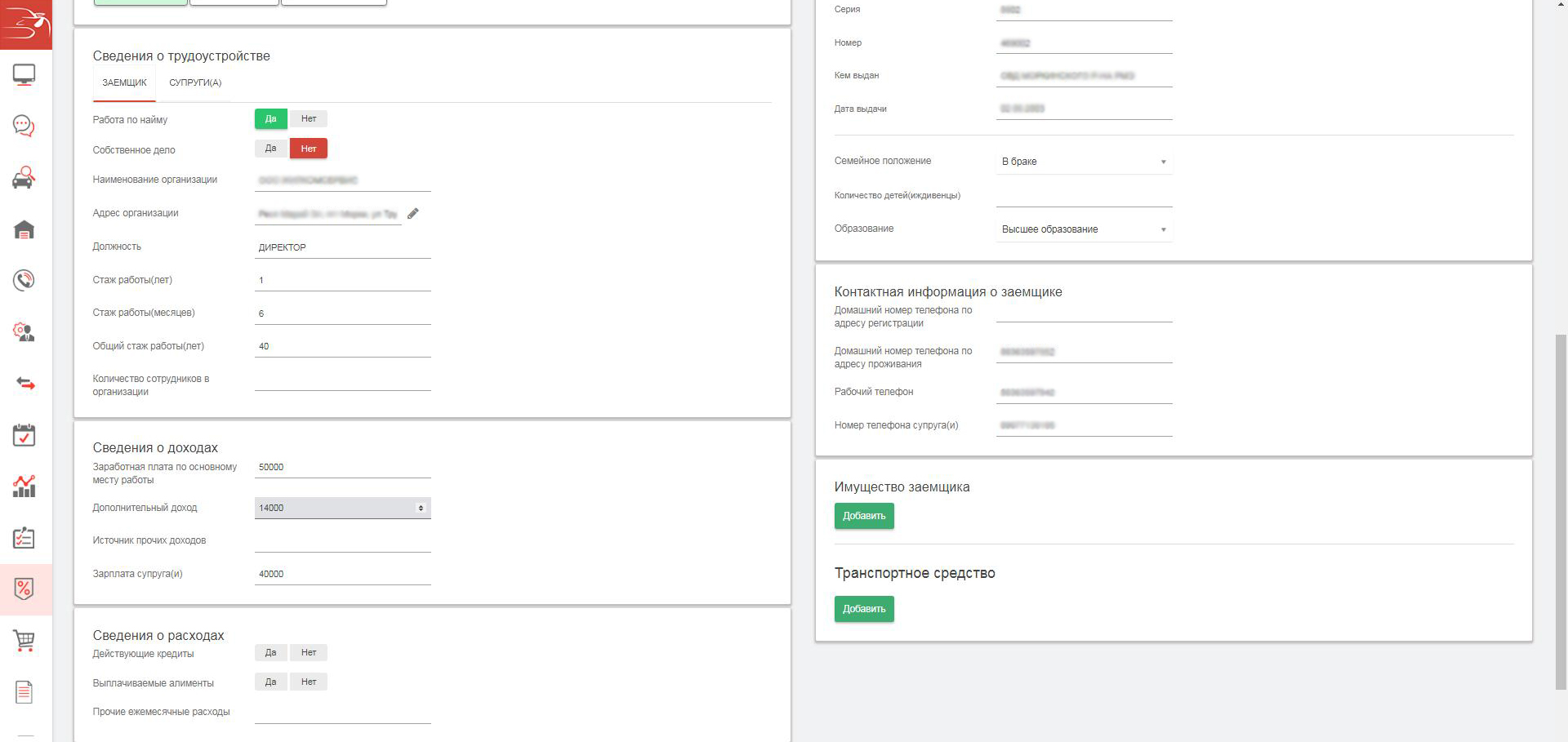 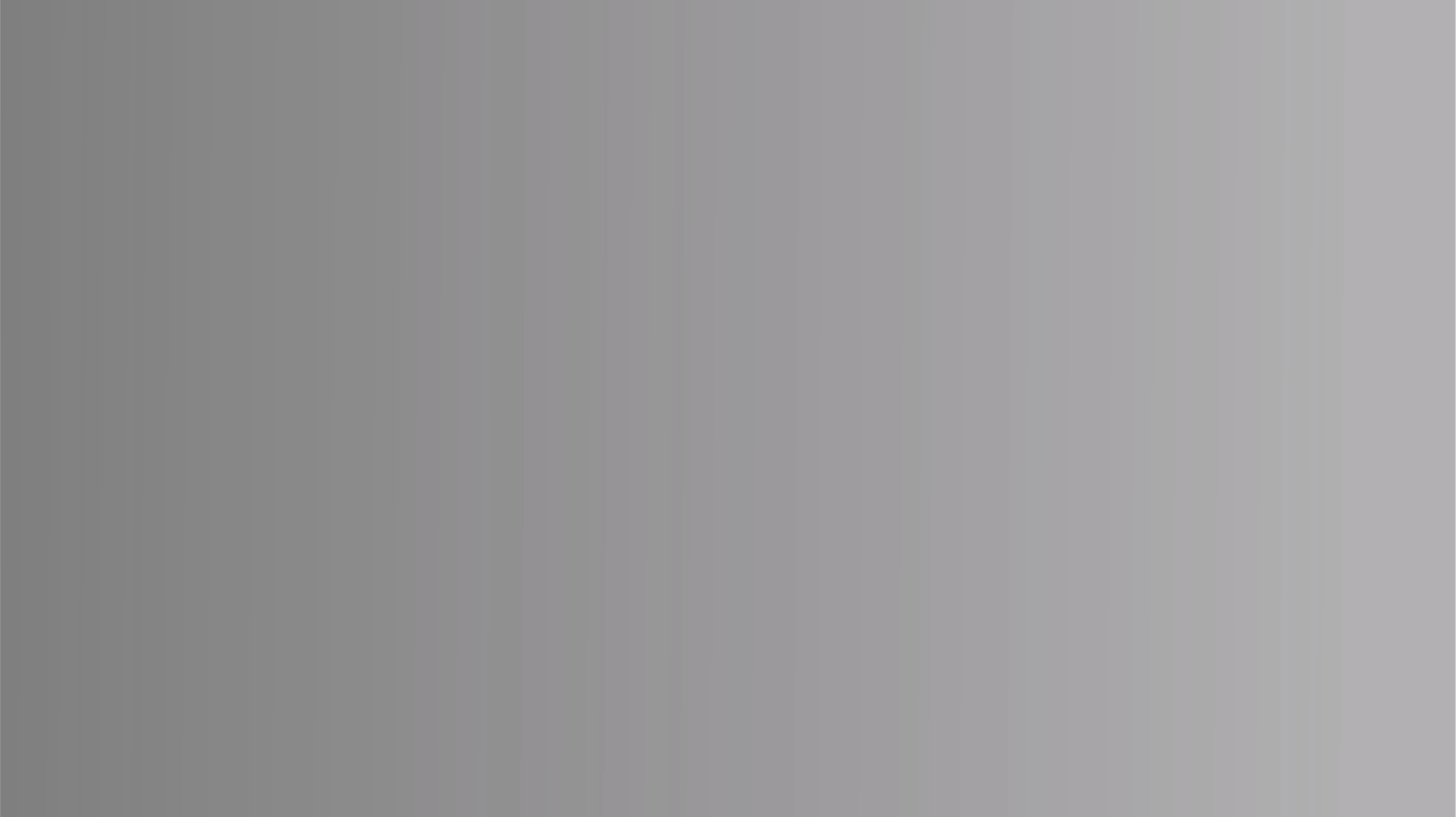 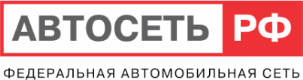 Контролируем решения банков и выдачу клиента
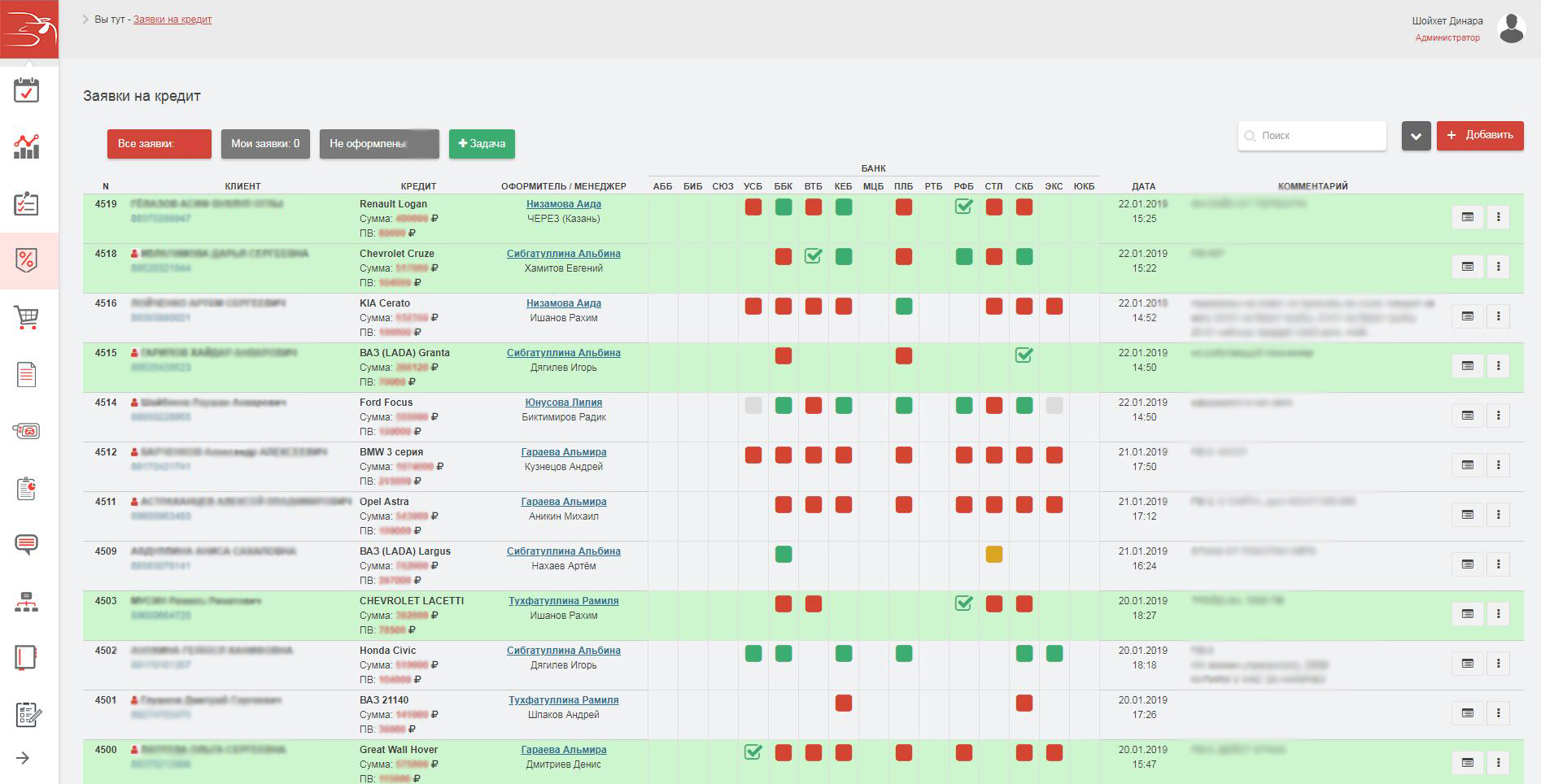 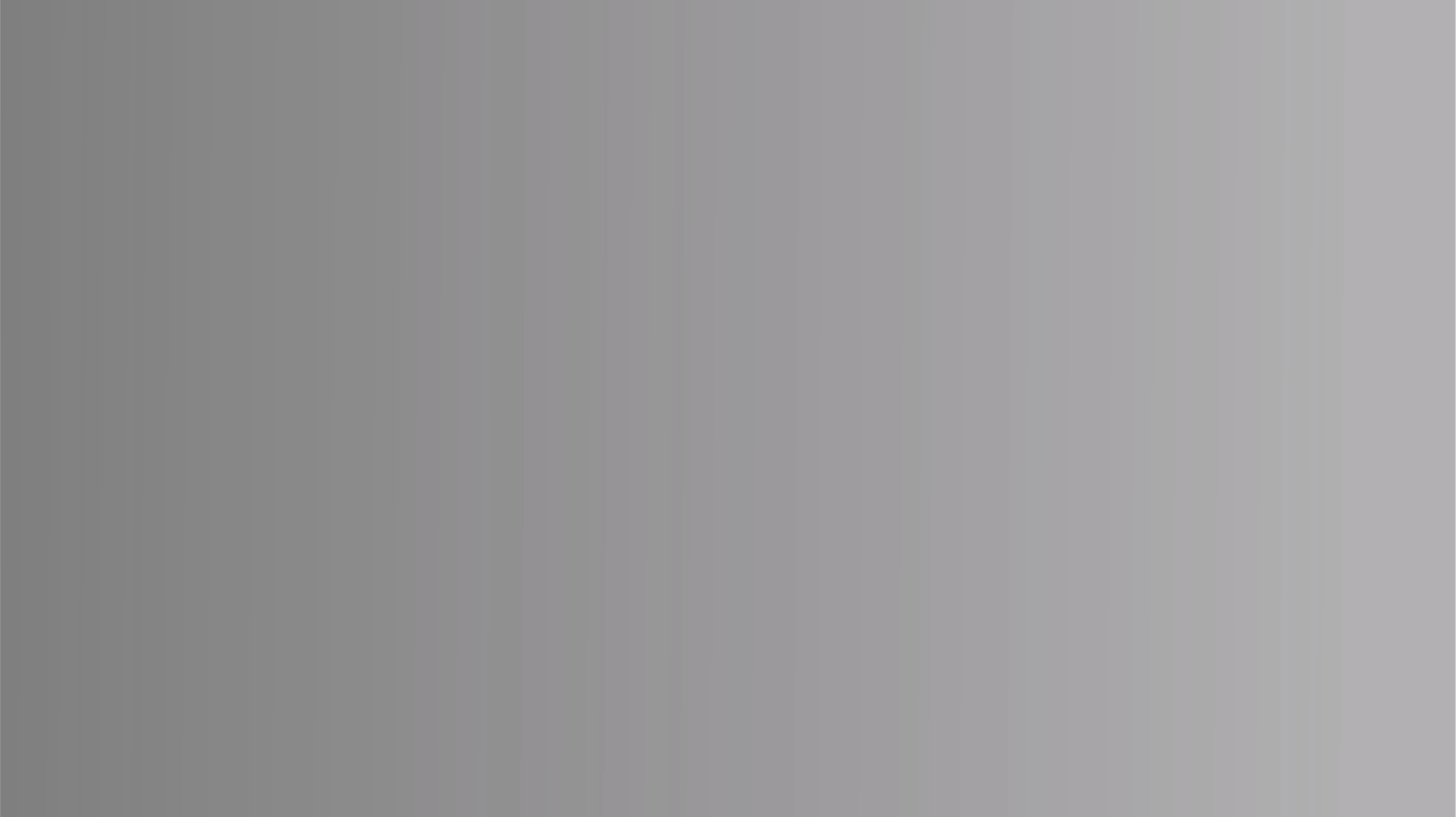 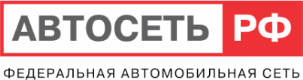 Контроль эффективности F&I
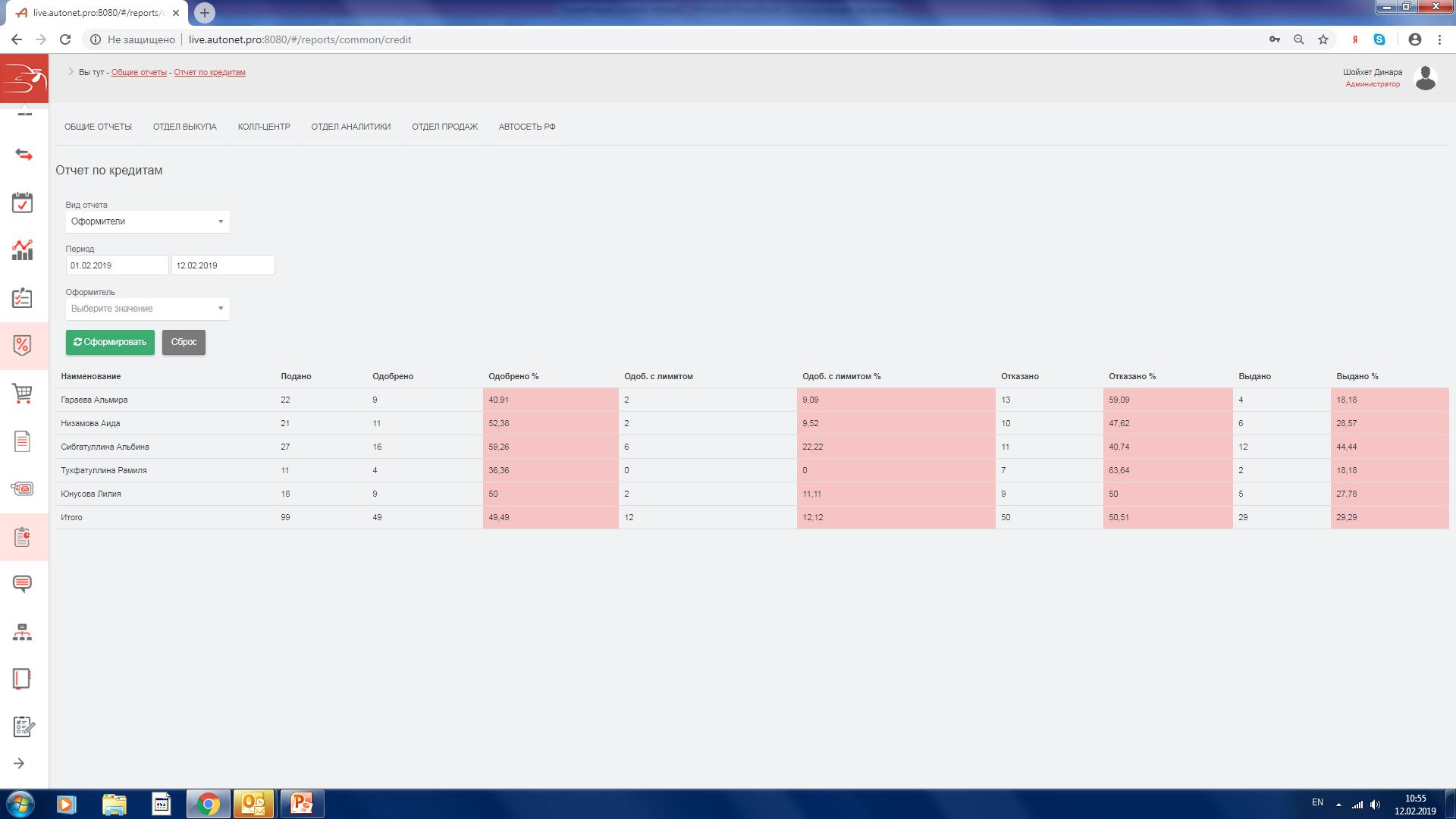 Обучение отдела финансовых услуг
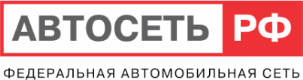 План обучения брокера на 12 дней
Из-за чьих «аппетитов» клиенты отказываются от автокредитов?
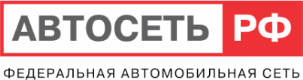 Если им не продали автомобиль, не создали ценность и срочность
Контроль эффективности отдела продаж:
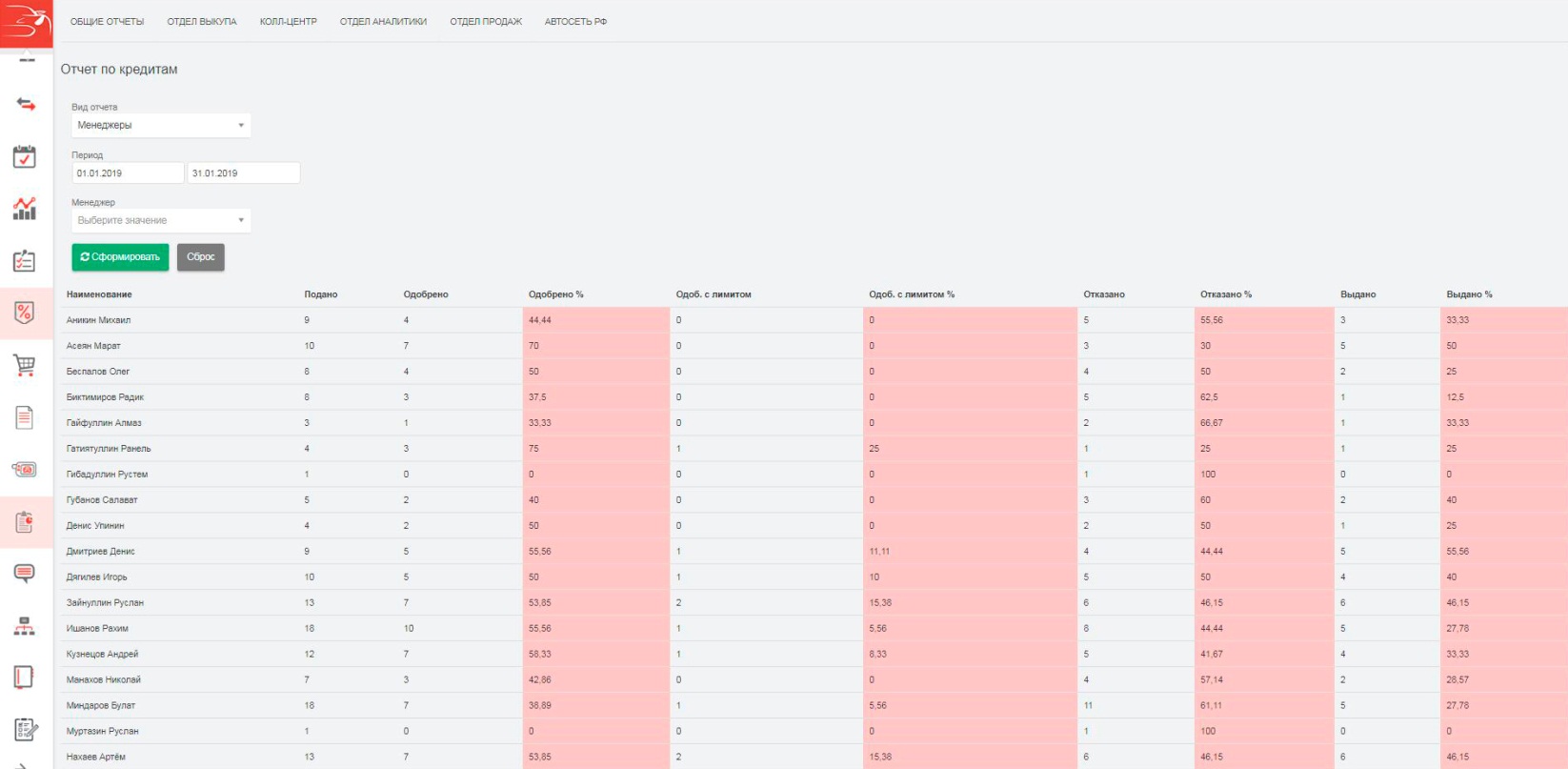 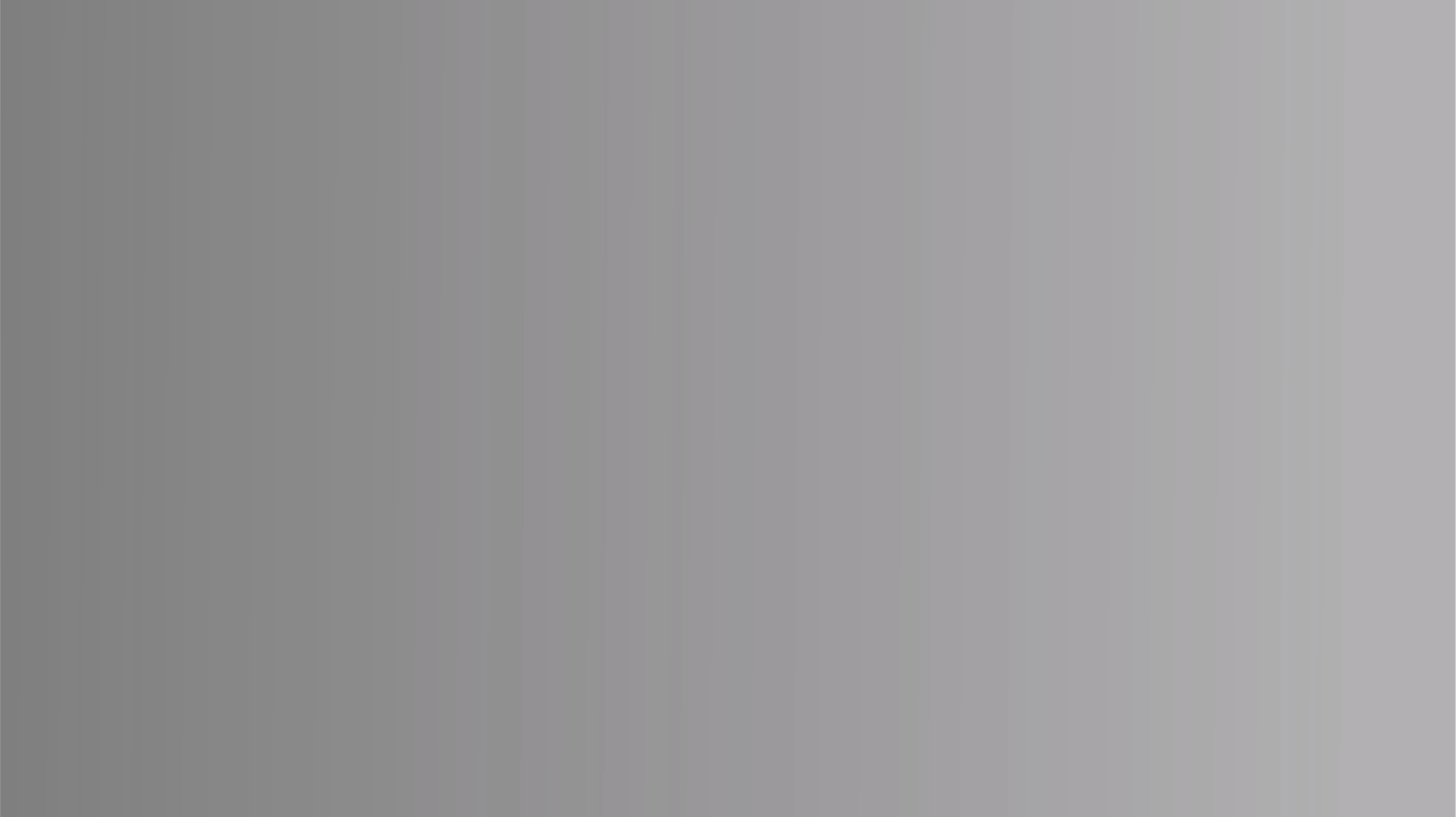 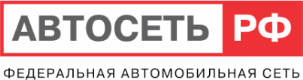 Отдел продаж и отдел финансовых услуг работают в одной WEB системе
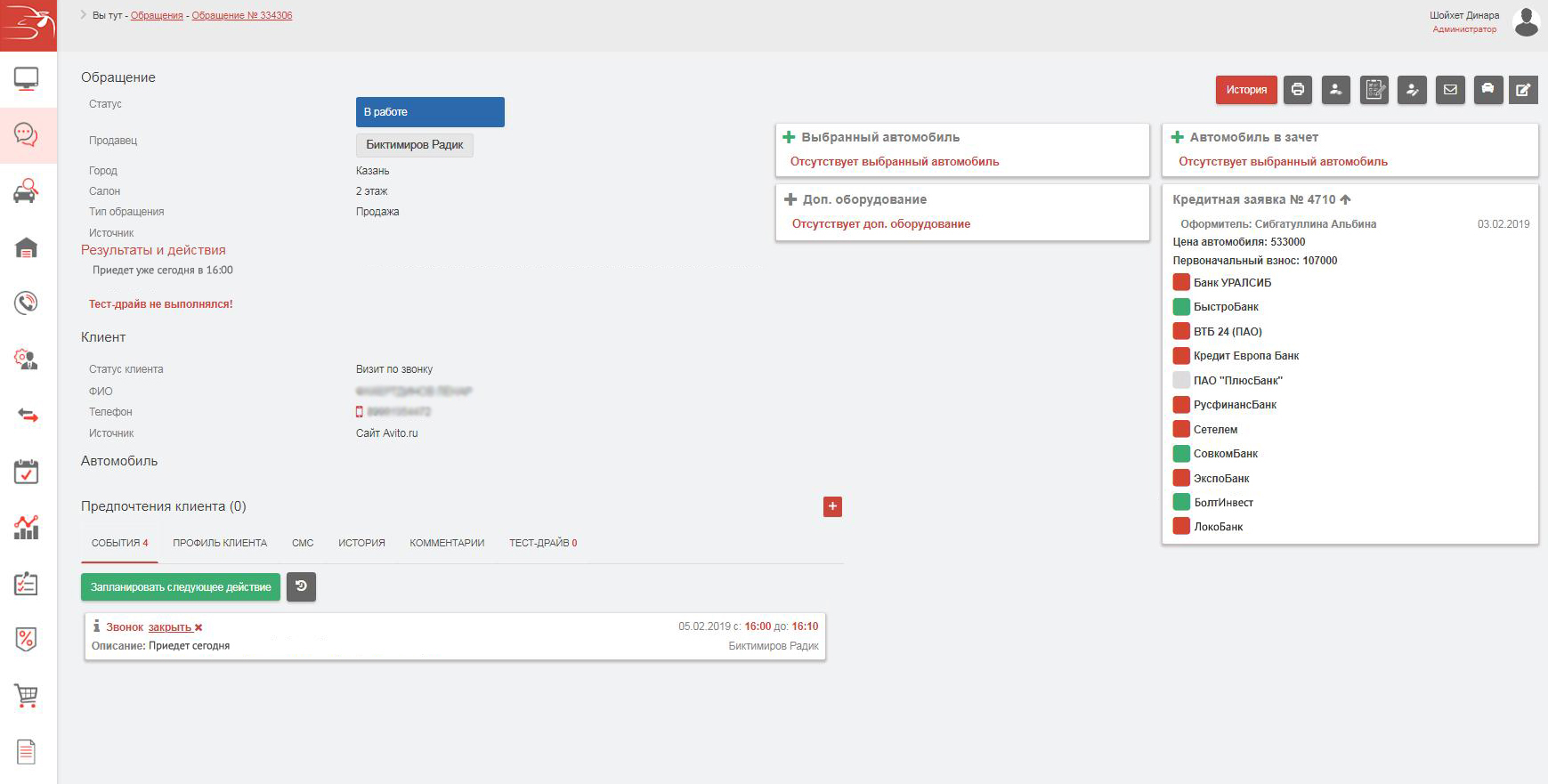 Как договориться дилеру, банку и страховой
найти баланс интересов?
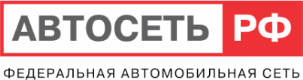 Пример 1
Автокредит по программе ГОС (гарантия отличной ставки) совместно с «Совкомбанк»

Преимущества:
Возврат клиента на пролонгацию КАСКО
Нет отказов от финансовой защиты
↑ конверсии от одобренных к выданным за счет ↓ставки 
Ставка ниже, чем на кредиты наличными (от 9,9% авто с пробегом, 7,9% новые авто)


Пример 2
КАСКО тариф 7,5% на автомобили с пробегом от страховой компании «Мегарусс-Д»

Критерии:
Стаж водителя от 2-х лет, возраст от 21 года, автомобиль старше 2008 года

*Исключение рисковые модели и премиальные автомобили
Финансовые продукты будущего:
Что будем продавать вместе?
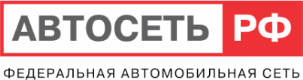 Cash Back

Условия:
– В течение 2-х лет нет досрочного погашения, нет отказа от финансовых продуктов
– Пересчет ставки и выплата наличными клиенту разницы



ПГО (продленная гарантия обслуживания)

Условия:
– Стоимость услуги –  30 000 руб.
– Сервисное обслуживание автомобилей с пробегом на 3 месяца
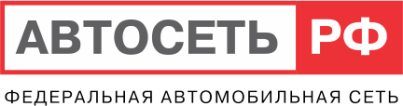 Контакты
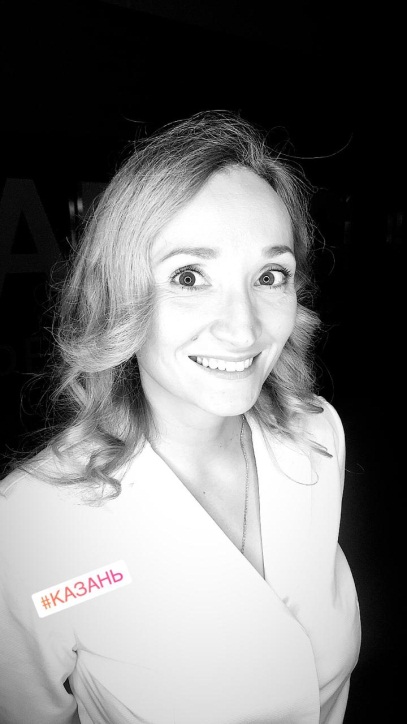 Динара Кураева
директор по развитию
     dinara_kuraevа
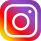 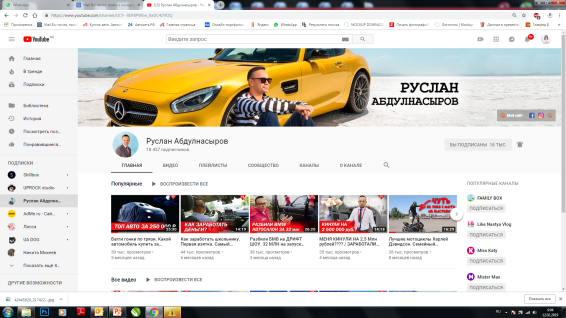 YouTube канал компании АВТОСЕТЬ.РФ
      ruslan_abdulnasyrov
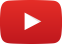